Презентация результатов профессиональной педагогической деятельности воспитателя муниципального бюджетного дошкольного образовательного учреждения «Бархатовский детский сад общеразвивающего вида с приоритетным осуществлением деятельности по физическому развитию детей»Осиповой Елены Олеговны
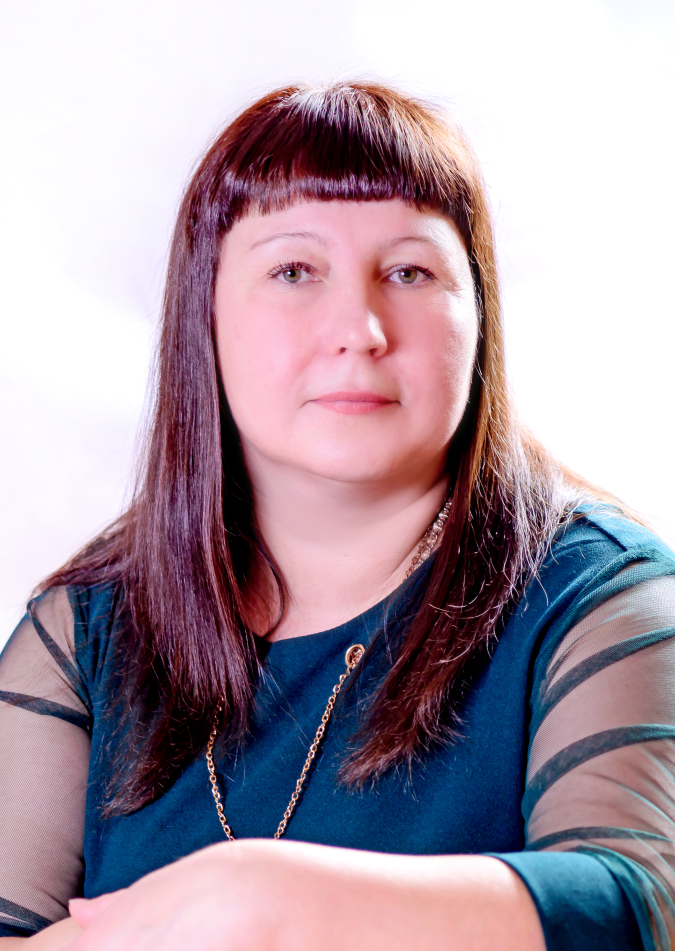 Должность- воспитатель группы раннего возраста
Образование – среднее-профессиональное, профессиональное училище № 36 г. Красноярска
Профессиональная переподготовка по программе «Воспитатель дошкольной образовательной организации»
Стаж педагогической деятельности- 2,5 года
Квалификационной категории не имеет
Цель педагогической деятельности:
обеспечение развития личности детей дошкольного возраста с учетом их возрастных и индивидуальных особенностей, развития физических качеств и способностей детей, приобщение к ценностям здоровья, здорового образа жизни, на основе индивидуального подхода, различных видов общения и специфических для детей дошкольного возраста видов деятельности. Программа представлена на сайте ДОУ в разделе «Образование» https://bit.ly/3I9YVPn 
Опыт работы представлен на сайте детского сада  https://bit.ly/3IkGo2K
Организация образовательного процесса:

На основе комплексно-тематического планирования;
интеграции образовательных областей;
с учетом различных видов детской деятельности и форм их организации;
организации совместной деятельности с детьми;
 организации самостоятельной игровой деятельности детей;
 взаимодействие с семьями воспитанников.
Ведущие виды деятельности детей раннего возраста:
предметная деятельность и игры с составными и динамическими игрушками;
экспериментирование с материалами и веществами ;
общение со взрослым и совместные игры со сверстниками под руководством взрослого;
самообслуживание и действия с бытовыми предметами;
восприятие смысла музыки, сказок, стихов;
двигательная деятельность.
Тренажер для речевого дыхания «Подуем на снежинку»
Центр Здоровячек
Мы играем
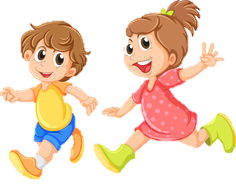 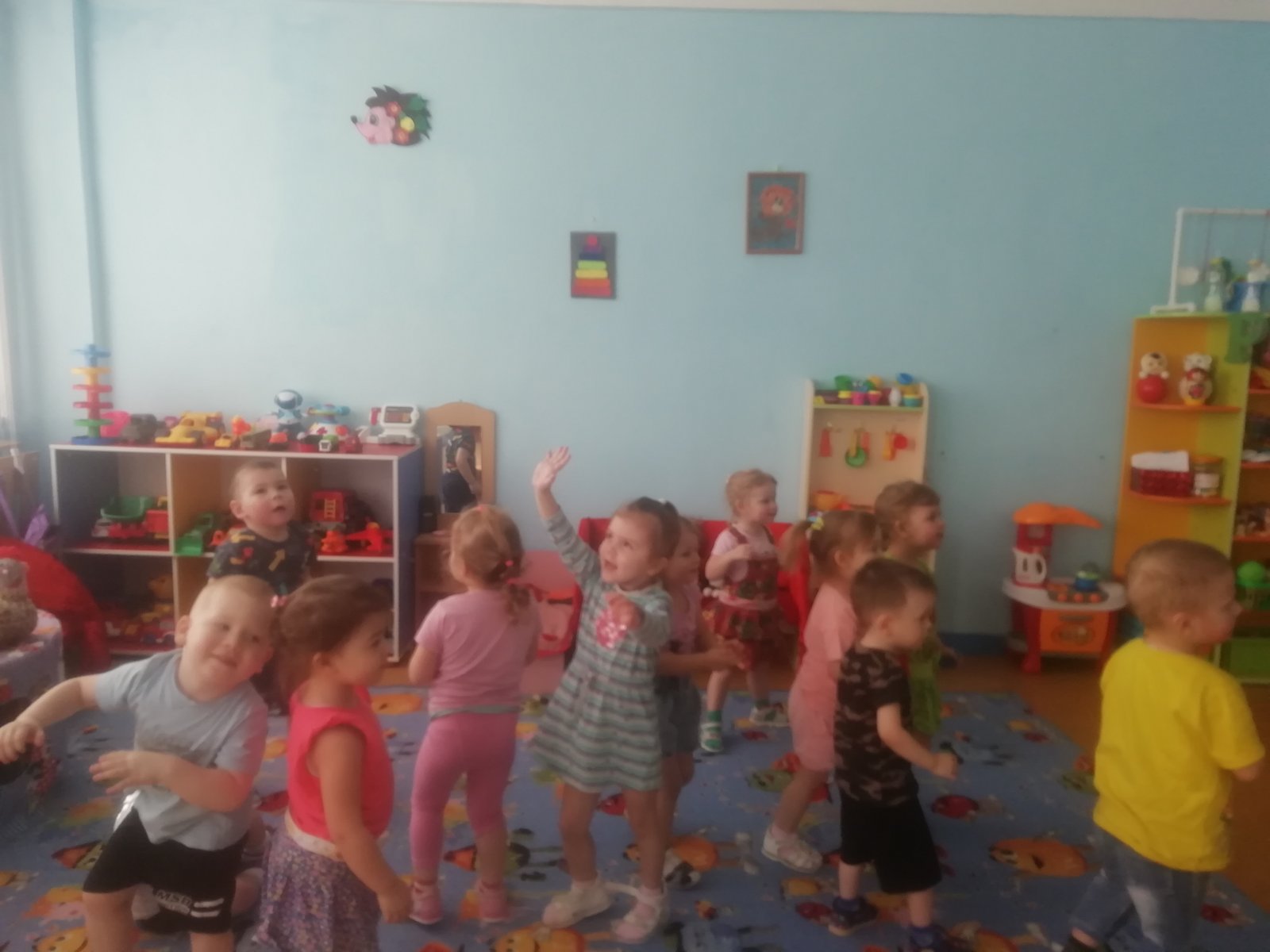 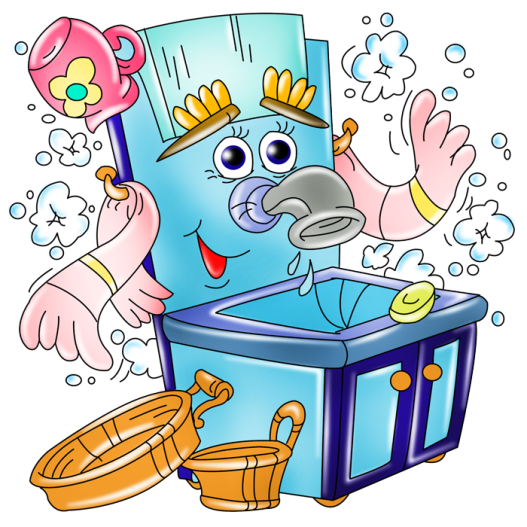 Водичка,водичка,
умой мое личико!
Центр сенсорного развития
Вкладыши
Шнуровка
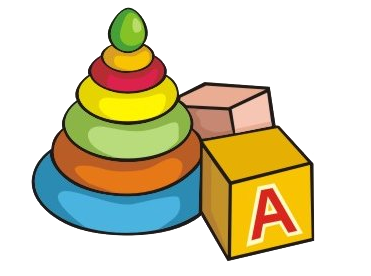 Любим слушать сказки
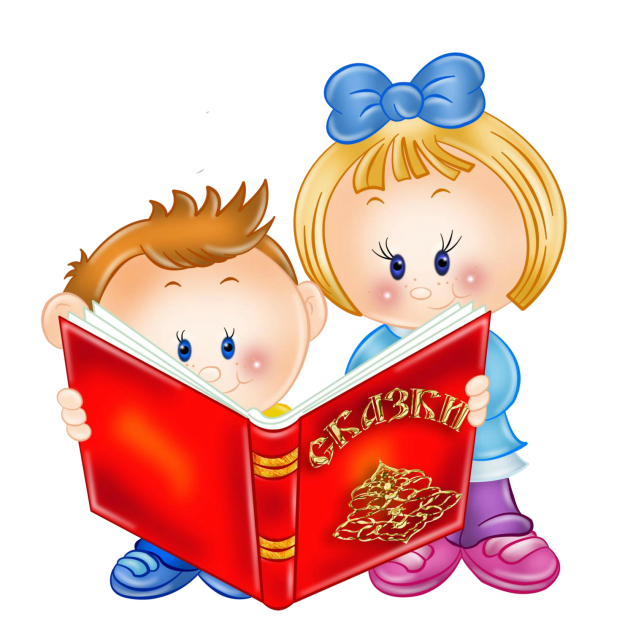 Центр игры
Курсы повышения квалификации :
2021г. НОЧУ ОДПО « Акцион-МЦФР» г. Москва «Воспитательная работа и технологии активного обучения в условиях реализации ФГОС ДО»,72ч.
2021г. КГАУ ДПО «Красноярский краевой институт повышения квалификации и профессиональной переподготовки работников образования» по программе «Организация и содержание «ансамбля деятельности» с детьми раннего возраста в условиях ДОО»,72ч.